Hazard Communication
29 CFR 1910.1200
Presented by:
[Speaker Notes: Revised 05/2021

The information in this presentation is provided voluntarily by the N.C. Department of Labor’s Education, Training and Technical Assistance Bureau as a public service and is made available in good faith. This presentation is designed to assist trainers conducting OSHA outreach training for workers. No attempt has been made to treat the topic exhaustively.  In addition, it is essential that trainers tailor their presentations to the needs and understanding of their audience.

The information and advice provided on this Site and on Linked Sites is provided solely on the basis that users will be responsible for making their own assessment of the matters discussed herein and are advised to verify all relevant representations, statements, and information.
This presentation is not a substitute for any of the provisions of the Occupational Safety and Health Act of North Carolina or for any standards issued by the N.C. Department of Labor.  Mention of trade names, commercial products, or organizations does not imply endorsement by the N.C. Department of Labor.]
Objectives
29 CFR 1910.1200
After this course, students will recognize and understand:

Purpose and scope of hazard communication in the workplace

Role management and employee’s responsibilities in complying with this standard

General requirements regarding chemical hazard classifications

Requirements for an effective written hazard communication program
Appendixes
Appendix A, Health Hazard Criteria (Mandatory)

Appendix B, Physical Criteria (Mandatory)

Appendix C, Allocation of Label Elements 
(Mandatory) 

Appendix D, Safety Data Sheets (Mandatory)

Appendix E, Definition of “Trade Secret” (Mandatory)

Appendix F, Guidance for Hazard Classifications 
Re: Carcinogenicity (Non-Mandatory)
Purpose
1910.1200(a)
Ensure hazards of all chemicals produced or imported are classified and that information concerning the classified hazards is transmitted to employers and employees.
Classified Chemical Hazards
Scope and Application
1910.1200(b)(1)
Requires chemical manufacturers or importers to classify the hazards of chemicals that they produce or import.
Requires distributors to transmit the required information to employers.
Transmit Information
Scope and Application
1910.1200(b)(1)
Requires employers to provide information to their employees about the hazardous chemicals to which they are exposed by the following means: 
Hazard communication (HazCom) program
Labels and other forms of warning
Safety data sheets (SDS)
Information and training
Scope and Application
1910.1200(b)(2)
Applies to chemicals known to be present in the workplace. 


Employees that may have a potential for exposure.

Under normal conditions

                     or

 Foreseeable emergency
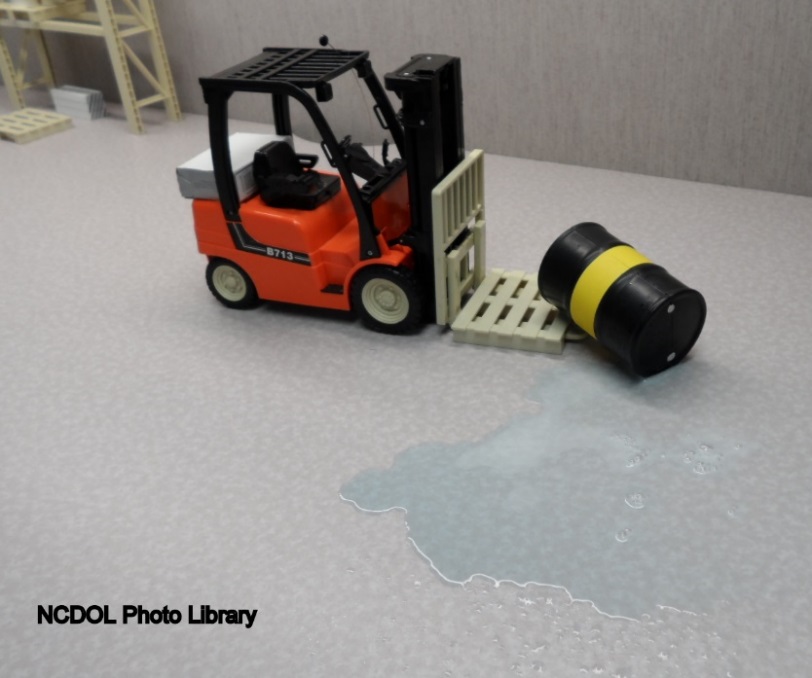 Nova Development
Scope and Application
1910.1200(b)(3)
Application for laboratories only

Labels are not to be removed or defaced

Maintain SDS for each chemical

SDS must be readily available

Provide information and training

A laboratory that ships chemicals is considered to be a distributor or manufacturer: 

Must ensure that containers are appropriately labeled prior to shipment, and

SDS is provided to other distributor(s) or employer(s)
Scope and Application
1910.1200(b)(4)
Application for work operations where chemicals are handled only in sealed containers: 
Labels not to be removed or defaced
Maintain SDS for each chemical
SDS must be readily accessible
Provide information and training
Except location and availability of HazCom program

Trained to protect themselves in the event of a spill or leak
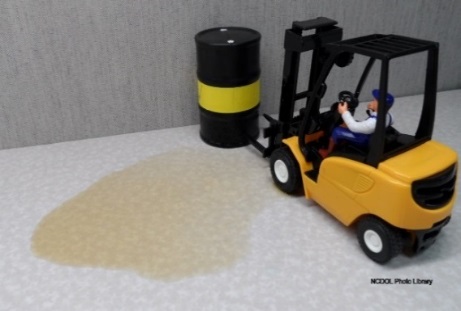 Scope and Application
1910.1200(b)(5)
Exemptions for labeling
Pesticides (Federal insecticide, fungicide, and rodenticide Act 7 U.S.C. 136)
Chemical Substance or mixture (Toxic Substances Control Act 15 U.S.C. 2601 et seq.)
Food, food additive, color additive (FDA 21 U.S.C. 301)
Cosmetic, medical or vet device (FDA 21 U.S.C. 301)
Distilled spirits (Federal Alcohol Administration Act 21 U.S.C. 201)
Consumer products (Consumer Product Safety Act 15 U.S.C. 2501)
Agricultural or vegetable seed (Federal Seed Act 7 U.S.C. 1551)
Scope and Application
1910.1200(b)(6)
Standard does not apply to:

Hazardous wastes and substances

Tobacco or tobacco products

Wood or wood products

Articles as defined in the standard

Food or alcoholic beverages

Drugs
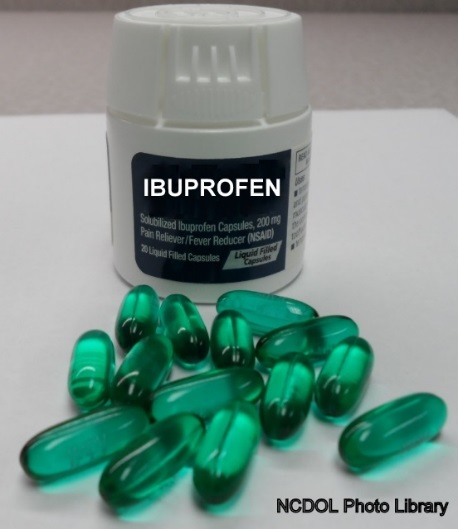 Scope and Application
1910.1200(b)(6)
Standard does not apply to:

Cosmetics for retail sale

Consumer products

Nuisance particulates

Ionizing and nonionizing radiation

Biological hazards
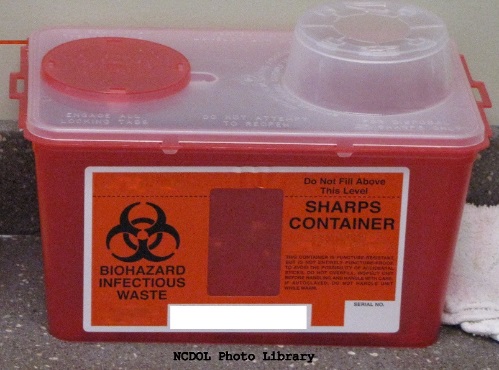 Key Elements of HazCom
1910.1200
Hazard classification
Written program

Labeling

SDS

Employee training
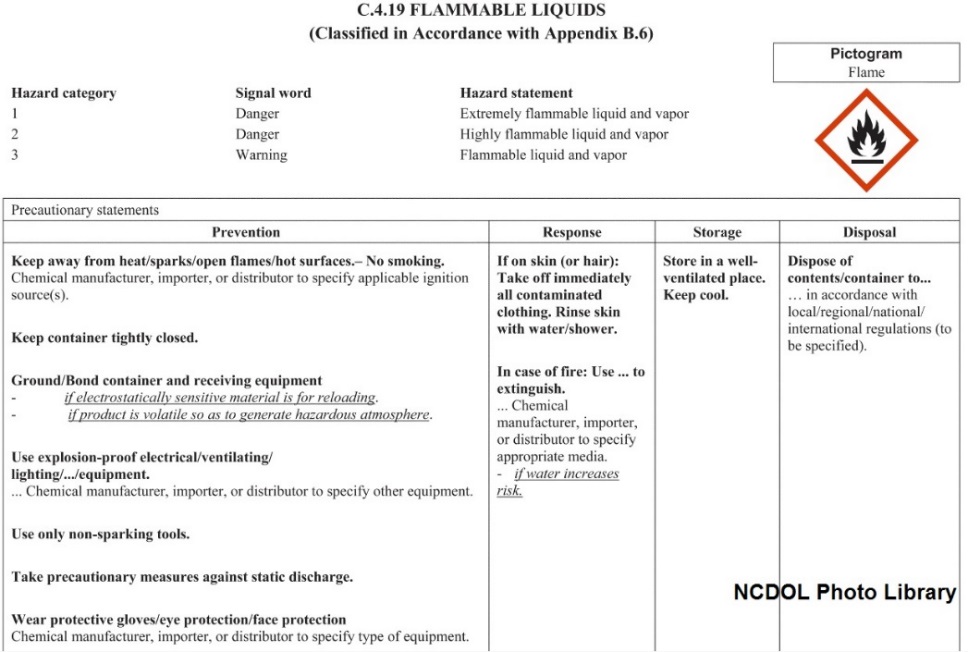 Definitions
1910.1200(c)
“Hazardous chemical” 

Any chemical that is classified as a:

Physical hazard

Health hazard

Simple asphyxiant

Combustible dust

Pyrophoric gas

Hazard not otherwise classified
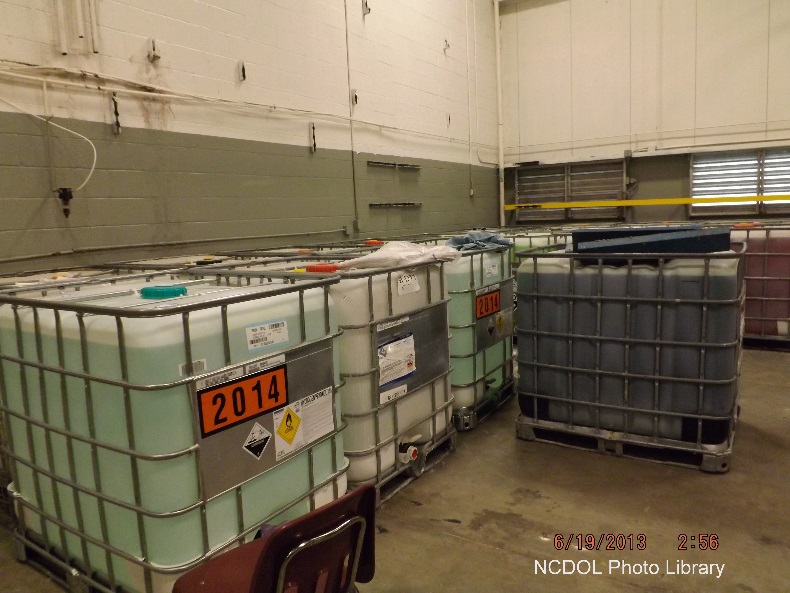 Definitions
1910.1200(c)
“Physical hazard” 

A chemical classified as posing one of the following hazardous effects:

Explosive
Oxidizer (liquid, solid or gas)
Self-reactive
Pyrophoric (liquid or solid)
Self-heating
Organic peroxide
Corrosive to metal
Gas under pressure
Emits flammable gas in contact with water
Flammable (gases, aerosols, liquids or solids)
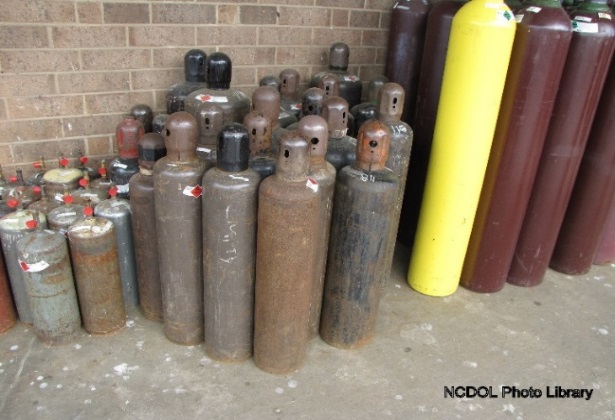 What’s the hazard?
Definitions
1910.1200(c)
“Health hazard” 
A chemical that is classified as posing one of the following hazardous effects:

Acute toxicity (any route of exposure)
Skin corrosion or irritation
Serious eye damage or eye irritation
Respiratory or skin sensitization
Germ cell mutagenicity
Carcinogenicity
Reproductive toxicity
Specific target organ toxicity(single or repeated exposure)
Aspiration hazard
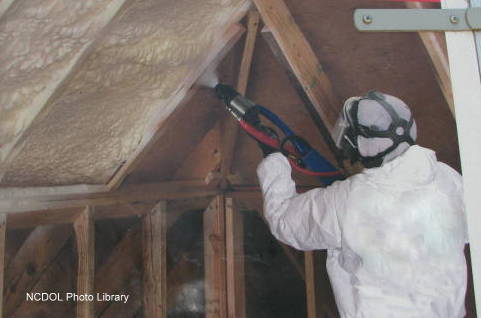 Definitions
1910.1200(c)
“Pyrophoric gas” 

A chemical in a gaseous state that will ignite spontaneously in air at a temperature of 130 degrees F (54.4 degrees C) or below.
Arsine Gas (AsH3)
Definitions
1910.1200(c)
“Simple asphyxiant” 

A substance or mixture that displaces oxygen in the ambient atmosphere and can cause oxygen deprivation in those who are exposed, leading to unconsciousness and death.
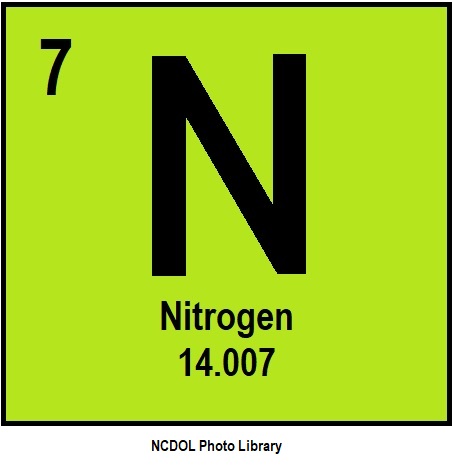 Definitions
1910.1200(c)
“Hazard not otherwise classified (HNOC)” 

An adverse physical or health effect identified through evaluation of scientific evidence during the classification process that does not meet the specified criteria for the physical and health hazard classes addressed in this section (standard).

The effect either:

Falls below the cut-off value/concentration limit of this hazard class, or

Is under a Globally Harmonized System (GHS) hazard category not adopted by OSHA (e.g., acute toxicity Category 5)
Hazard Classification
1910.1200(d)
Each type of hazard covered is considered a “hazard class”.
Examples: acute toxicity, carcinogenicity


Most hazard classes are also subdivided into “hazard categories” to reflect the degree of severity of the effect.


This is the concept of “classification”—rather than just determining that there is a hazardous effect (e.g., carcinogenicity), there is also a finding of how severe that effect might be (e.g., category 1 or 2).
Appendix A - Health Hazard Criteria
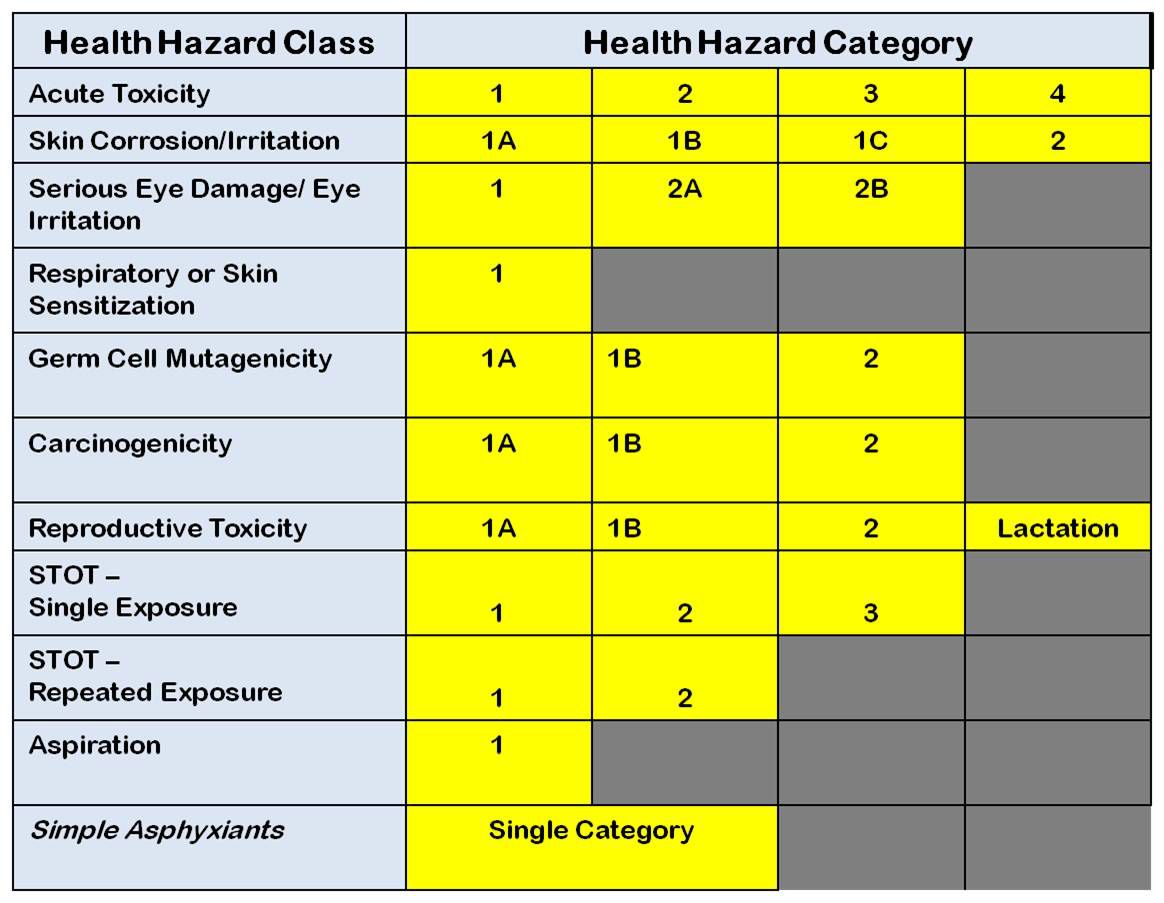 STOT – Specific Target Organ Toxicity
Appendix B – Physical Criteria
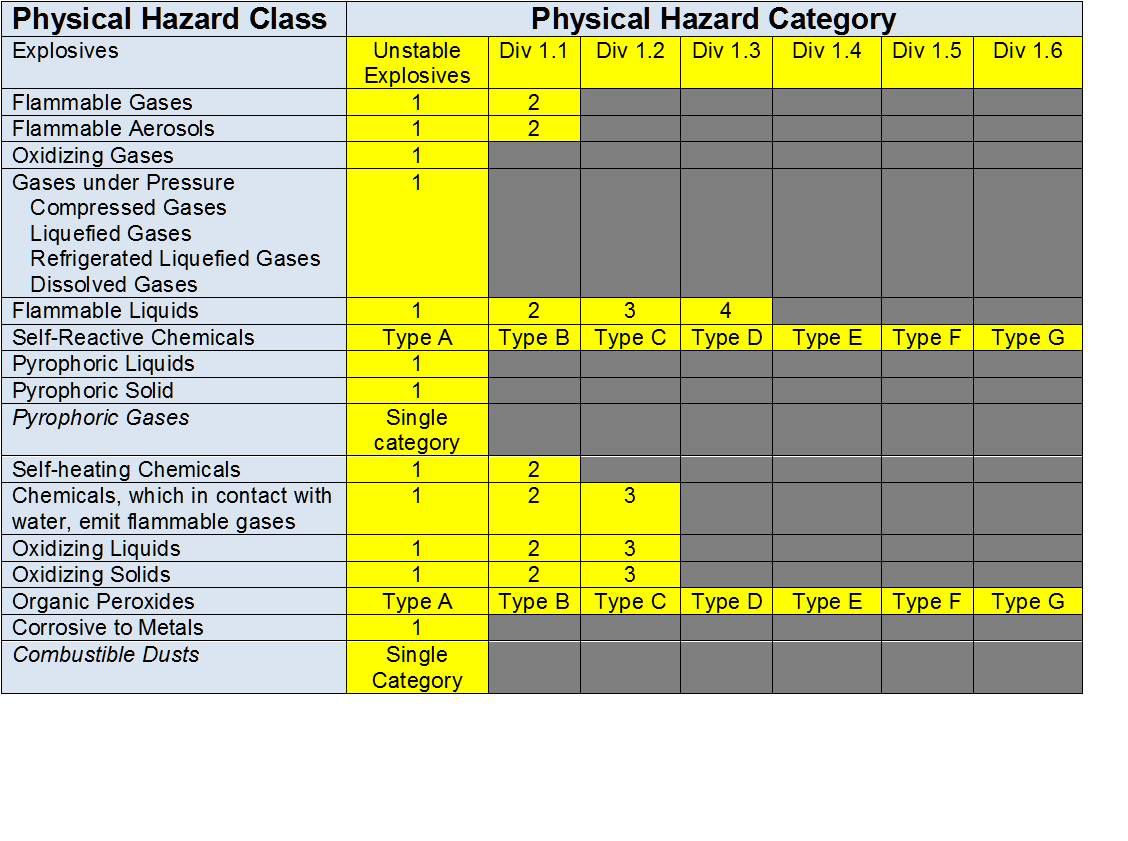 Written Program
1910.1200(e)(1) & (4)
Employer must have a written hazard communication program.


It must be available upon request to:

Employees and/or their designated representative

OSHA
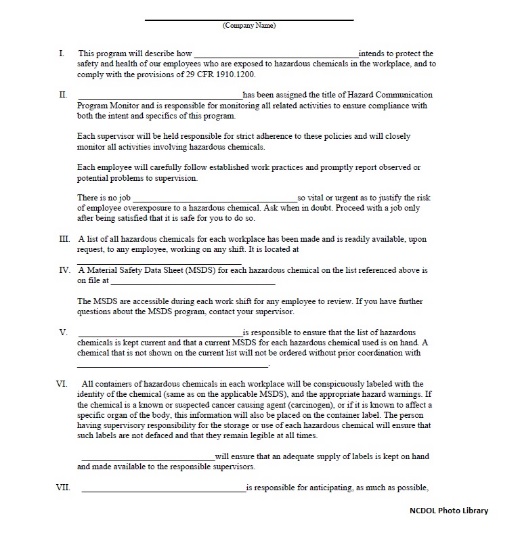 Written Program
1910.1200(e)
Must contain how the following will be met:

Labels and other forms 
   of warning
Safety data sheets
Information and training
List of chemicals
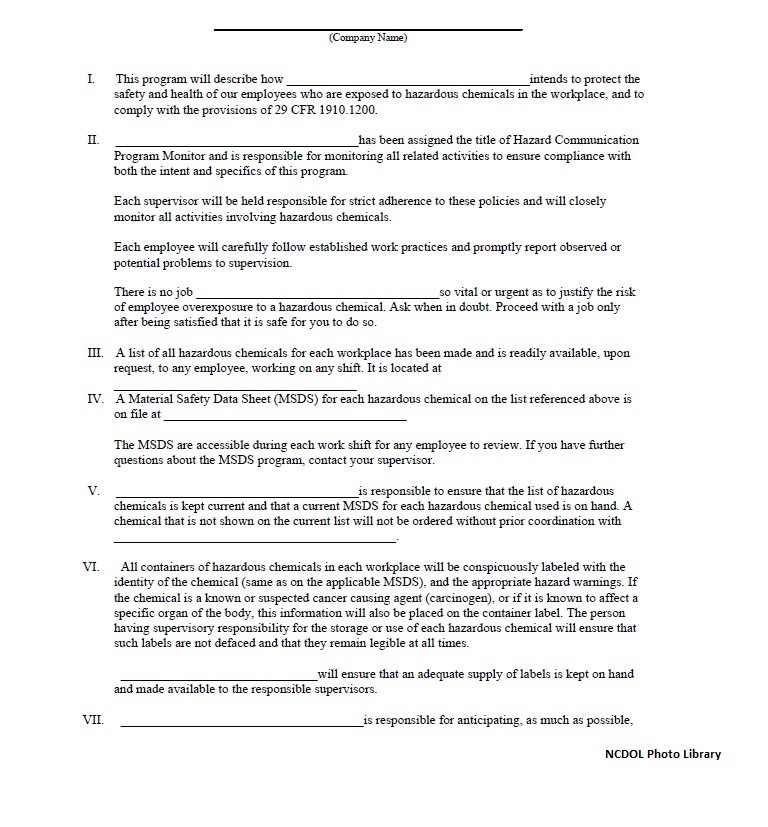 Written Program
1910.1200(e)(1)(ii)
Must also contain:

Methods used to inform employees of the hazards associated with non-routine tasks.
Example: Cleaning a reactor vessel

Hazards associated with chemicals contained in unlabeled pipes in the workplace.
Written Program
1910.1200(e)(2)
Multi-employer workplaces
Methods used to inform other employer(s):

SDS access

Precautionary measures during normal operating conditions and in foreseeable emergencies

Labeling system (in-house or workplace labeling)
Written Program
1910.1200(e)(5)
When employees travel between workplaces during a work shift (their work is carried out at more than one geographical location).

HazCom program may be kept at a primary workplace facility.
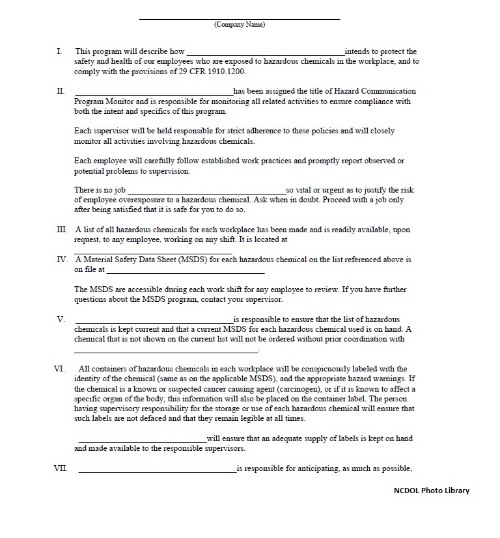 Labeling
1910.1200(c)
“Label” - An appropriate group of written, printed or graphic information elements concerning a hazardous chemical that is affixed to, printed on, or attached to the immediate container of a hazardous chemical, or to the outside packaging.
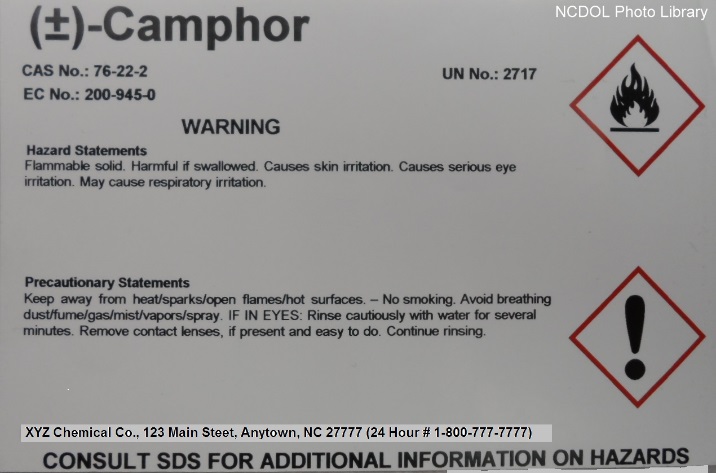 Labeling
1910.1200(f)
Must be in English and prominently displayed:

Product identifier
Signal word
Hazard statements
Pictogram(s)
Precautionary statement(s)

Name, address and telephone number of manufacturer/importer/responsible party
Harmonized Information
Danger vs. Warning
“Signal word” - A word used to indicate the relative level of severity of hazard and alert the reader to a potential hazard on the label.  

 “Danger” is used for the more severe hazards.

 “Warning” is used for the less severe.
Hazard Statements
“Hazard statement” - A statement assigned to a hazard class and category that describes the nature of the hazard(s) of a chemical, including, where appropriate, the degree of hazard.

Example: Harmful if inhaled (for Category 4 Acute Toxicity - Inhalation)
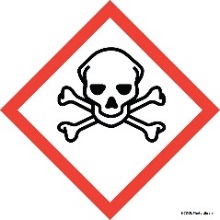 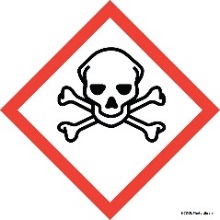 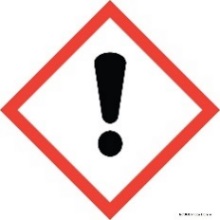 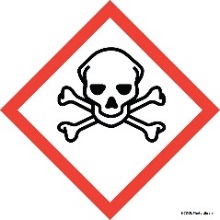 Pictograms
“Pictogram” means a composition that may include a symbol plus other graphic elements, such as a border, background pattern or color, that is intended to convey specific information about the hazards of a chemical.  

Eight pictograms are designated under this standard for application to a hazard category.
GHS Environmental pictogram is not 
   used by OSHA
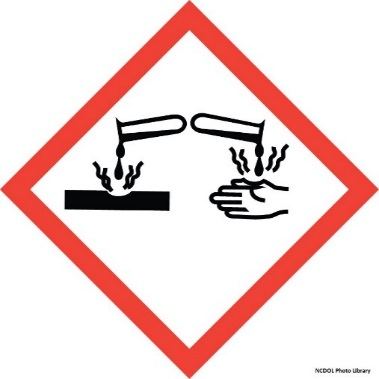 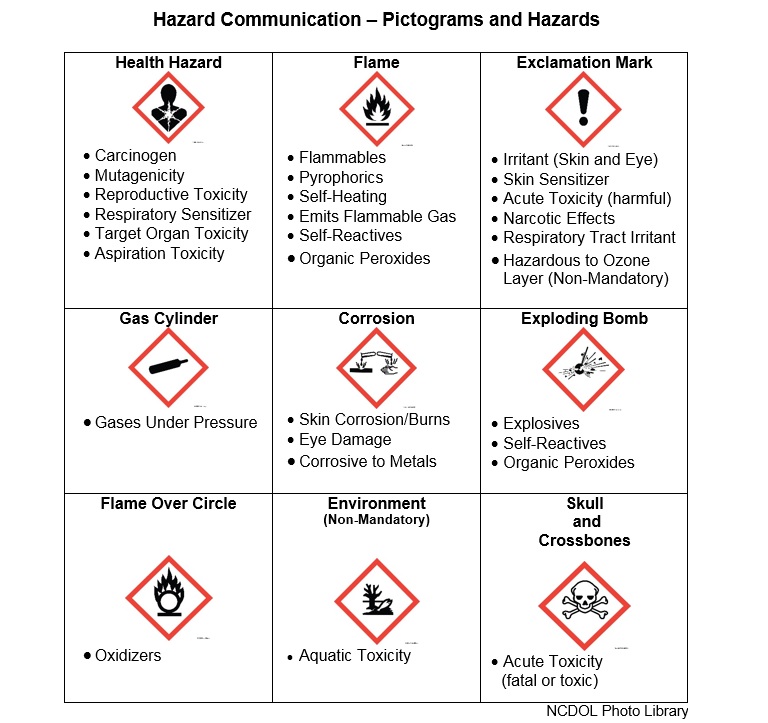 Precautionary Statements
“Precautionary statement” means a phrase that describes recommended measures that should be taken to minimize or prevent adverse effects resulting from exposure to a hazardous chemical, or improper storage or handling.

Example for Explosives, Division 1.1, 1.2 and 1.3

Keep away from heat/sparks/open flames/hot surfaces.  No smoking

Keep wetted with… 

Ground/bond container and receiving equipment

Do not subject to grinding/shock/…/friction

Wear face protection
Additional Requirements
Harmonized information is to be provided together on the label.

Signal words, pictograms and hazard statements


All information is to be prominently displayed and in English (although other languages may also be provided).


Requirement that information not conflict with transport labels remains the same.
Label Example
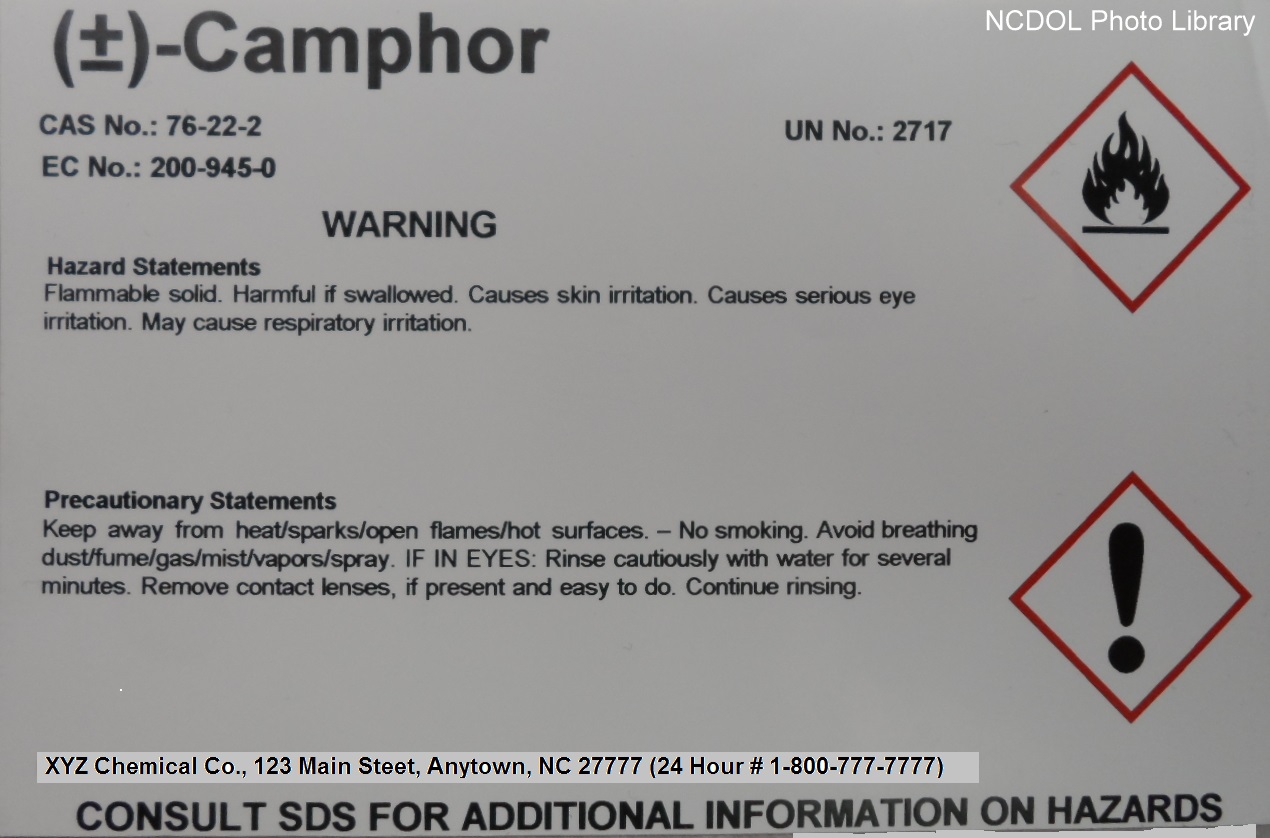 36
Labeling
1910.1200(f)
Solid materials

Solid metal, wood or plastic items not exempted as articles due to downstream use.

Label must be transmitted to customer with initial shipment.

Does not apply to any chemicals used with or present with materials to which employees may be exposed by handling.
Examples: cutting fluids, pesticides
Labeling
1910.1200(f)(6)
Workplace labeling

Each hazardous chemical container must be labeled, tagged or marked with either:

Information required for labels on shipped containers

Or

Product identifier and words, pictures, symbols, or combination thereof, which provide at least general information regarding the hazards of the chemicals.
	



(In conjunction with the other information immediately available to employees under the hazard communication program)
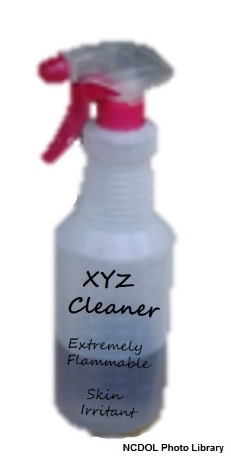 Labeling
1910.1200(f)(8)
Labeling exemption

Portable containers that are intended for immediate use by the employee who performs the transfer of hazardous chemical from a labeled container.

Immediate use 

Under the control of, and

Used only by the employee, and

Within the work shift of transfer
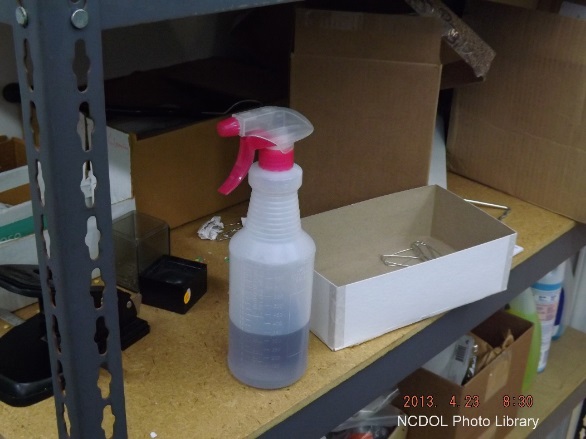 Unlabeled and
Uncontrolled Portable Container
Safety Data Sheets
1910.1200(g)
“Safety Data Sheet”
Written or printed material concerning a hazardous chemical that is prepared in accordance with paragraph (g)—Safety Data Sheets.
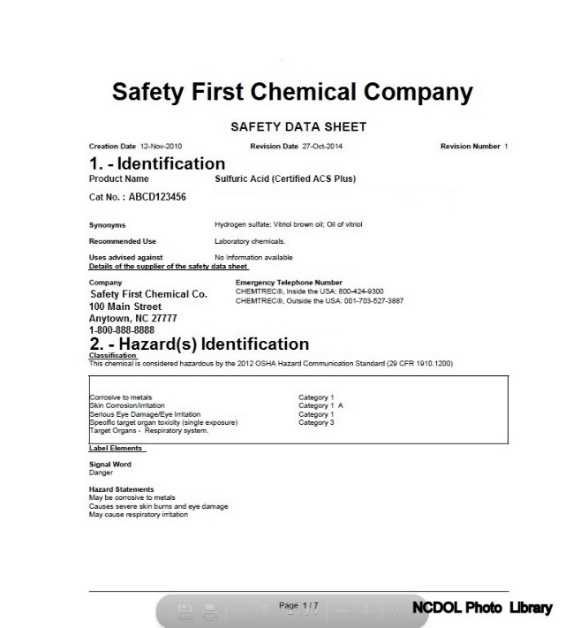 Safety Data Sheets
1910.1200(g)
Chemical manufacturers and importers must obtain or develop an SDS.
Employers must have an SDS in the workplace for each chemical they use.

Must be in English.
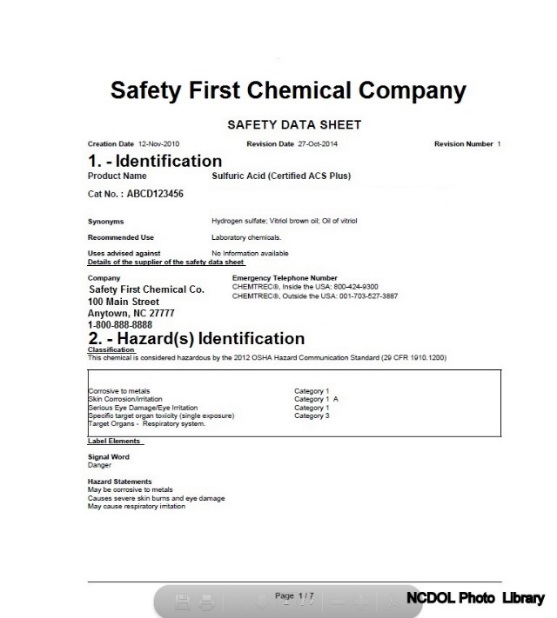 Safety Data Sheets
1910.1200(g)
16-section safety data sheet

Several sections are not mandatory since they address information outside OSHA’s jurisdiction (Sections 12-15)

Appendix D—Safety Data Sheets (Mandatory) provides the details of what is to be included in each section

No subheading in Sections 1-11 and 16 can be left blank
Safety Data Sheet Format
1910.1200(g)
1.  Identification of the substance or mixture and of the supplier
  2.  Hazard identification
  3.  Composition/information on ingredients 
  4.  First-aid measures 
  5.  Fire-fighting measures
  6.  Accidental release measures
  7.  Handling and storage
  8.  Exposure controls/personal protection
  9.  Physical and chemical properties
10.  Stability and reactivity
11.  Toxicological information
12.  Ecological information (non-mandatory)
13.  Disposal considerations (non-mandatory)
14.  Transport information (non-mandatory)
15.  Regulatory information (non-mandatory)
16.  Other information, including date of preparation or last revision
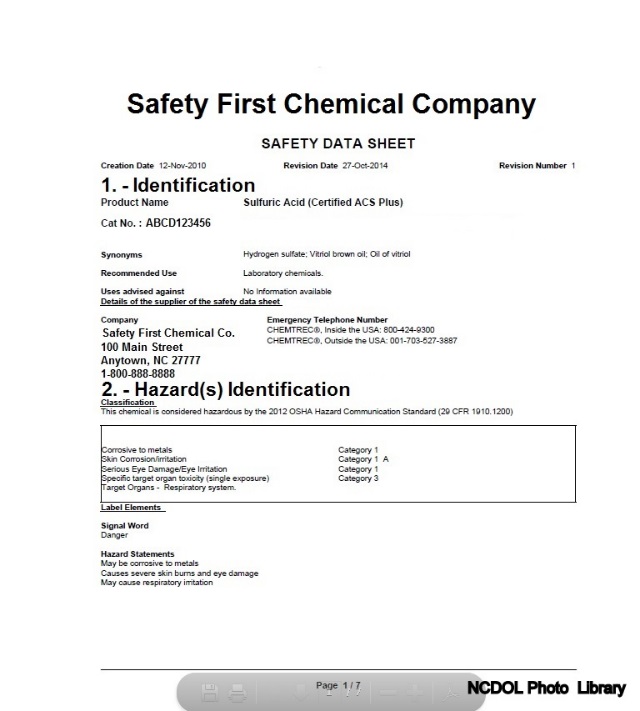 Safety Data Sheets
1910.1200(g)
Chemical manufacturers or importers must ensure that distributors and employers are provided an appropriate SDS. 

With their initial shipment, and


With the first shipment after an SDS is updated.
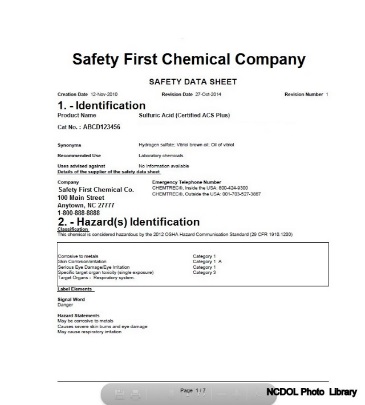 Safety Data Sheets
1910.1200(g)
SDS access for employees

Readily accessible

During work shift


Electronic and other alternatives are acceptable

No barriers to immediate employee access.

When employees travel between workplaces during a work shift

May be kept at primary workplace.
Employee Exposure Records
1910.1200(g)(11)
References 1910.1020—Access to Employee Exposure and Medical Records 

An “employee exposure record” must include Safety Data Sheets (SDS)*.


In the absence of an SDS, a chemical inventory

Must be held and maintained at least 30 years.

Employee access to records.
* The 3/26/2012 final rule did not include a revision to 1910.1020
Information and Training
1910.1200(h)
Training provided to employees upon:

Initial employment 

When new hazards are introduced into the workplace

Information
Requirements of this section

Operations in their work area where hazardous chemicals are present 

Location and availability:
Written hazard communication program
List(s) of hazardous chemicals 
Safety data sheets
Information and Training
1910.1200(h)
Training
Methods and observations to detect presence 
	or release of chemicals

Physical, health, simple asphyxiation, combustible dust and pyrophoric gas hazards

Hazards not otherwise classified

Measures to protect themselves

Details of the hazard communication program: 

An explanation of the labeling system

Safety data sheets

How employees can obtain/use the appropriate hazard information
Trade Secrets
1910.1200(i)
Under the N.C. Right to Know Act (NCGS 95-173, Article 18), hazard information on chemicals deemed as a trade secret are to be provided to the local fire chief, who must hold the information in confidence.

Chemical manufacturers, importers or employers may withhold specific information from the SDS.


They must be able to support that the information withheld is a trade secret.
Trade Secrets
1910.1200(i)(2)
Emergencies

Where a treating physician or nurse determines that a medical emergency exists, the chemical identity and/or specific percentage of the composition of the trade secret must be disclosed.
Medical Emergency
Trade Secrets
1910.1200(i)(3)
Non-emergencies
Disclose to health professional if:

Requested in writing; and 

Describes one or more occupational health need

Used to assess an employee’s exposure

Provide medical treatment

Design engineering controls

Assessing hazards

Conducting medical surveillance

Assessing personal protective equipment

Conducting medical studies
Summary
In this course, we discussed the following:

Purpose and scope of hazard communication in the workplace


Role management and employee’s responsibilities in complying with this standard


General requirements regarding chemical hazard classifications


Requirements for an effective written hazard communication program
Thank You For Attending!
Final Questions?